Использование приемов мнемотехники для быстрого запоминания английских слов
Ковалева 
Екатерина Александровна
учитель английского языка
МБОУ «ООШ №15»
МНЕМОТЕХИКА (или МНЕМОНИКА) – 
От греческого  mnemonikon – искусство запоминания, означает совокупность приемов и способов, облегчающих запоминание и увеличивающих объем памяти путем образования искусственных ассоциаций.
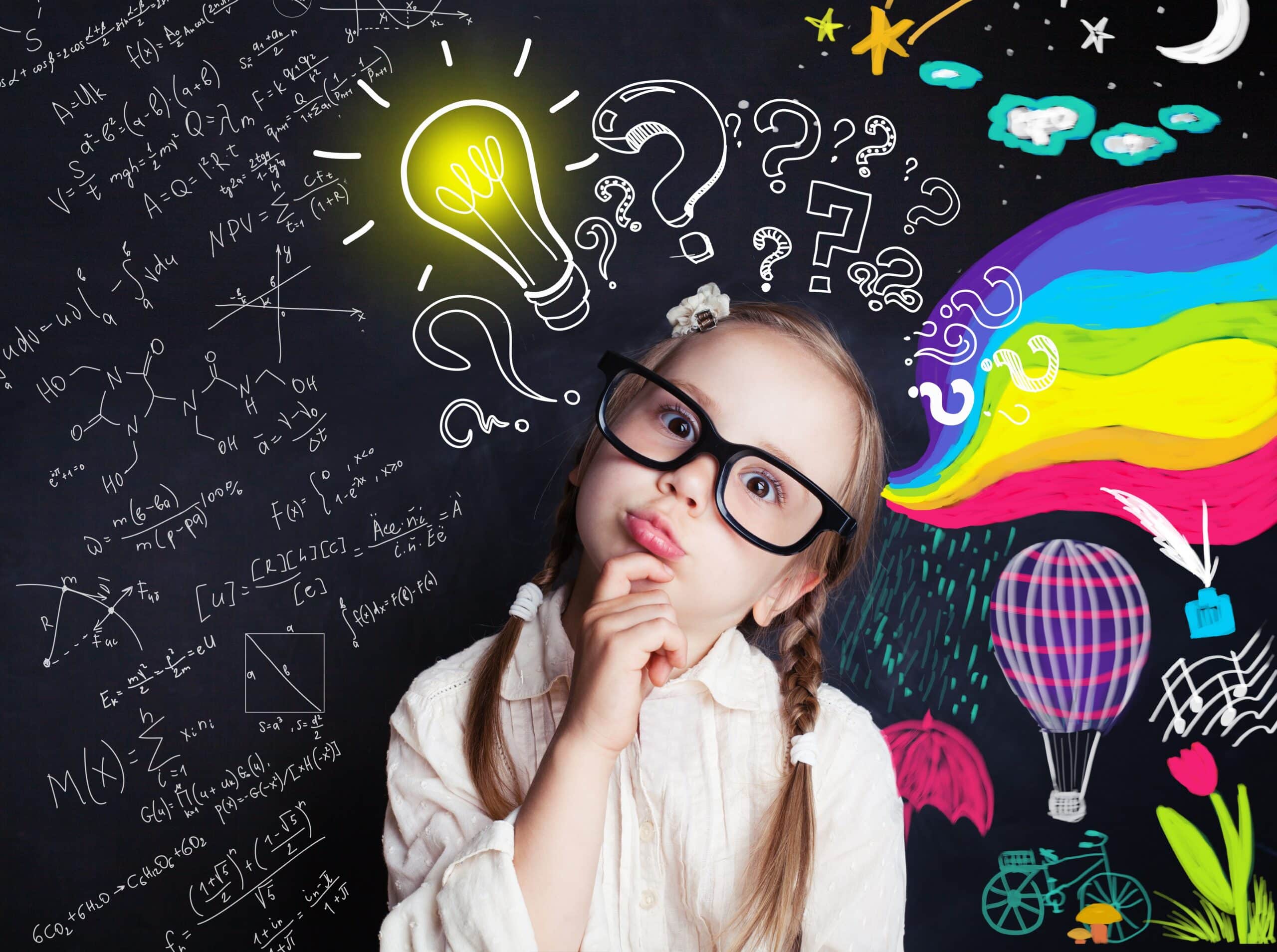 Константин Дмитриевич Ушинский писал: 
«Учите ребёнка каким-нибудь неизвестным ему пяти словам — он будет долго и напрасно мучиться, но свяжите двадцать таких слов с картинками, и он их усвоит на лету».
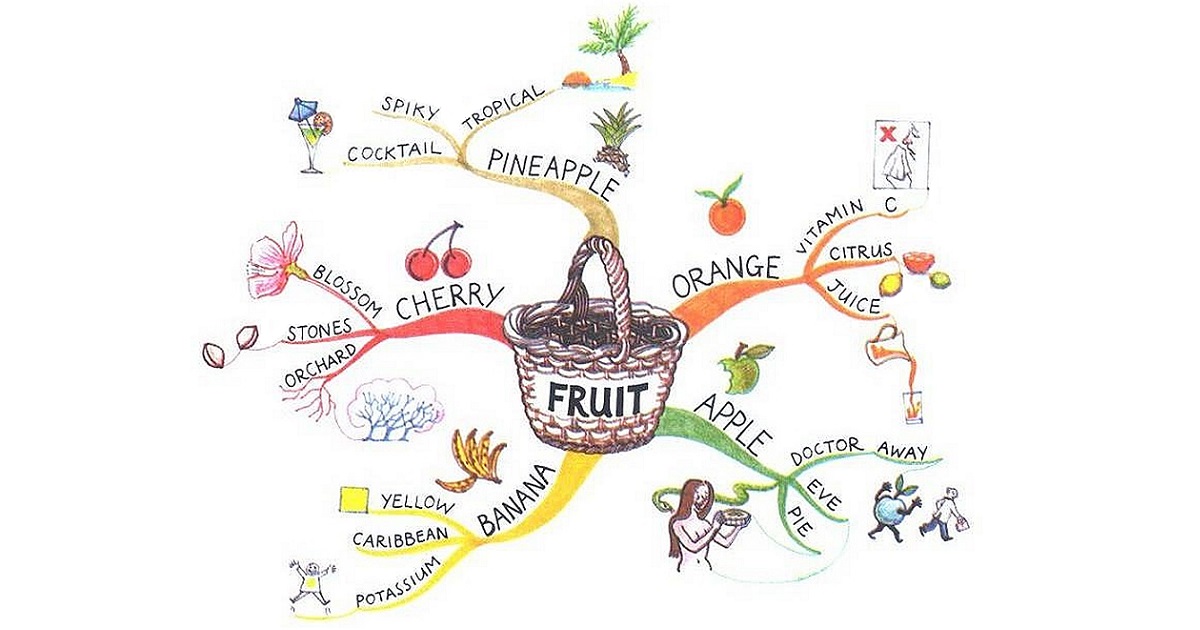 МНЕМОТЕХНИКА
Цель - развитие и совершенствование коммуникативной  компетенции учащихся, развитие воображения  и памяти.

Задачи:
1) развивать умственную активность, сообразительность, наблюдательность;
2) учить  выделять существенные признаки предметов,  упражнять  в нахождении ассоциаций;
3) стимулировать творческую активность.
4) создавать образы и ассоциации
Мы запоминаем то, что
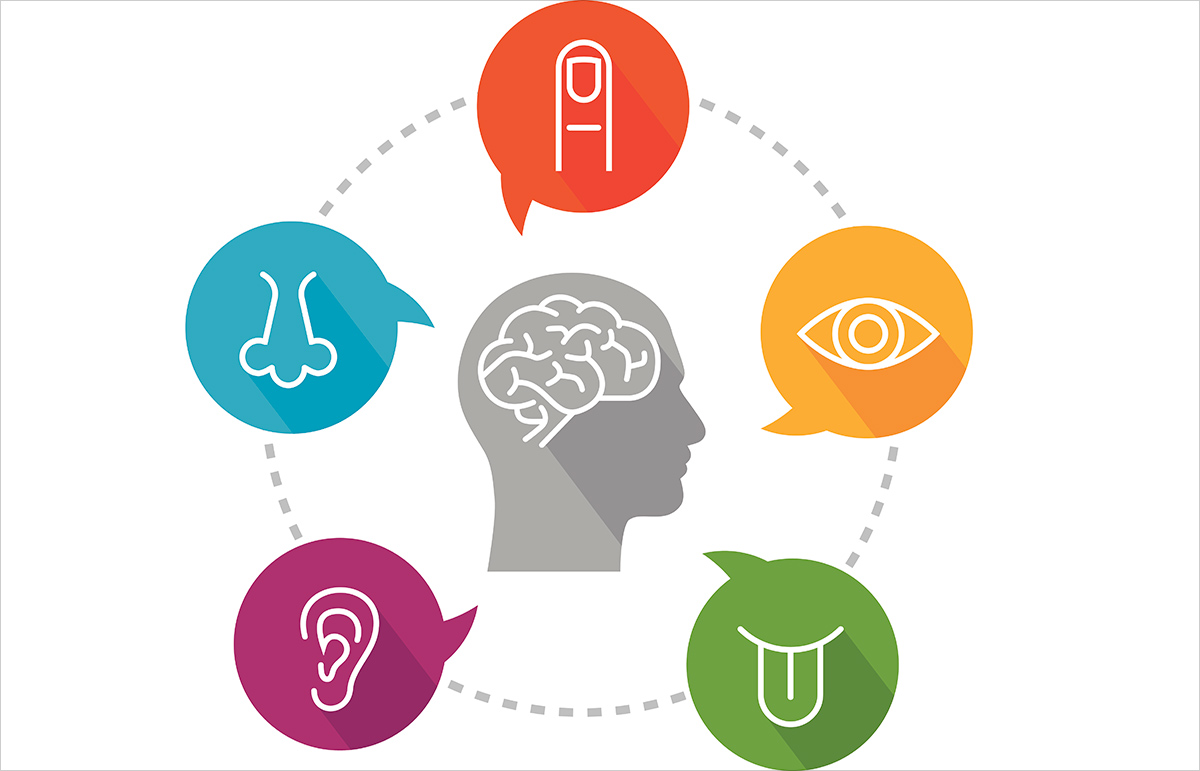 мы читаем (10%);
мы слышим (20%);
мы видим (30%);
мы видим и слышим (70%);
мы делаем сами (90%), 
т.е. мы обучаемся тем 
лучше, чем больше 
чувств мы используем
Основные приёмы мнемотехники
Образование смысловых фраз из начальных букв запоминаемой информации;
 Рифмизация;
 Запоминание длинных терминов или иностранных слов с помощью созвучных;
 Нахождение ярких необычных ассоциаций (картинки, фразы), которые соединяются с запоминаемой информацией;
 Метод Цицерона на пространственное воображение;
 Метод Айвазовского основан на тренировке зрительной памяти;
 Методы запоминания цифр:
закономерности;
знакомые числа.
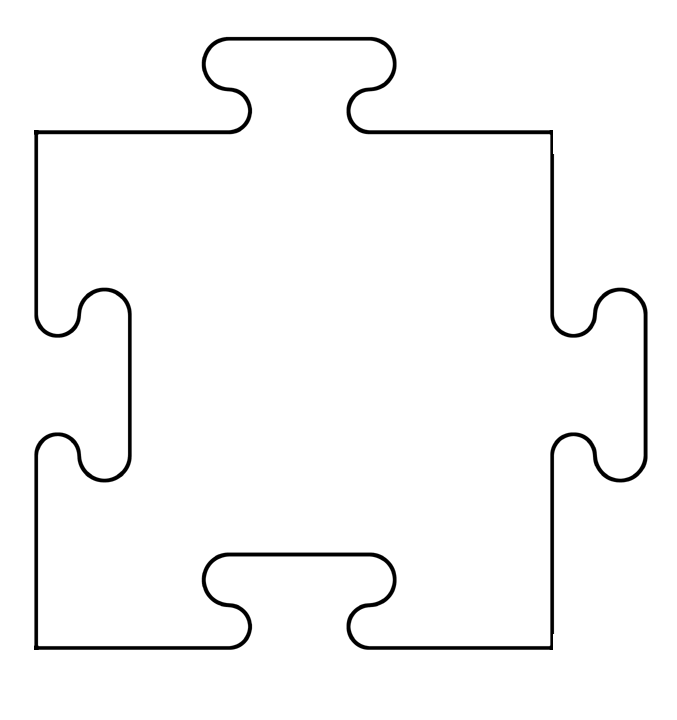 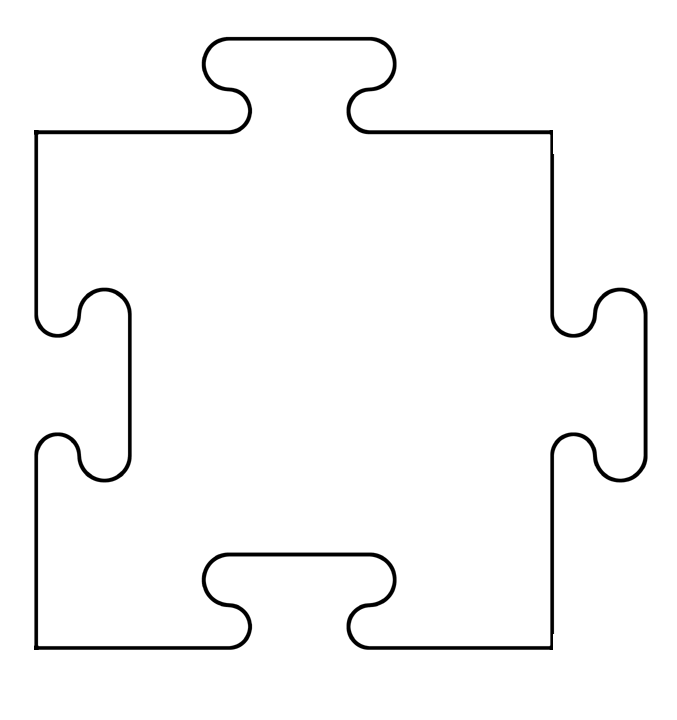 PUDDLE
   (падл)
Я все падал и падал
в ЛУЖУ
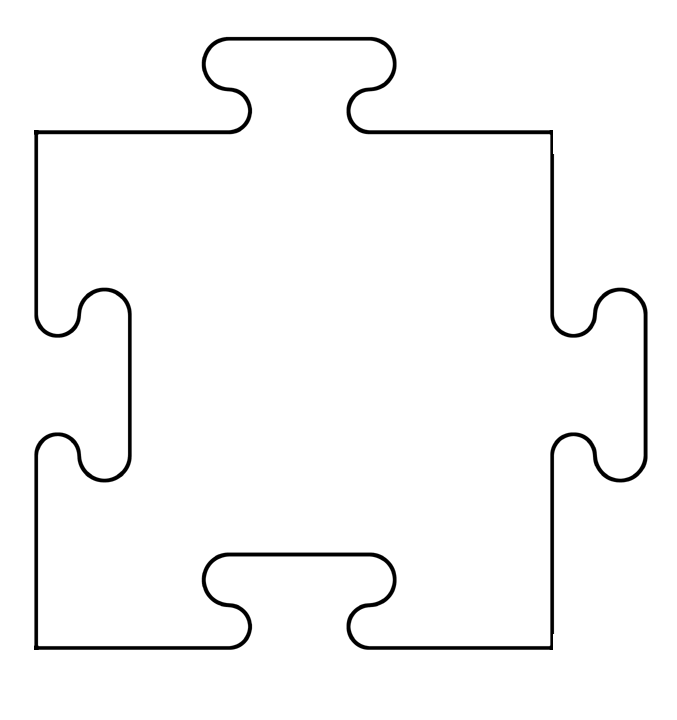 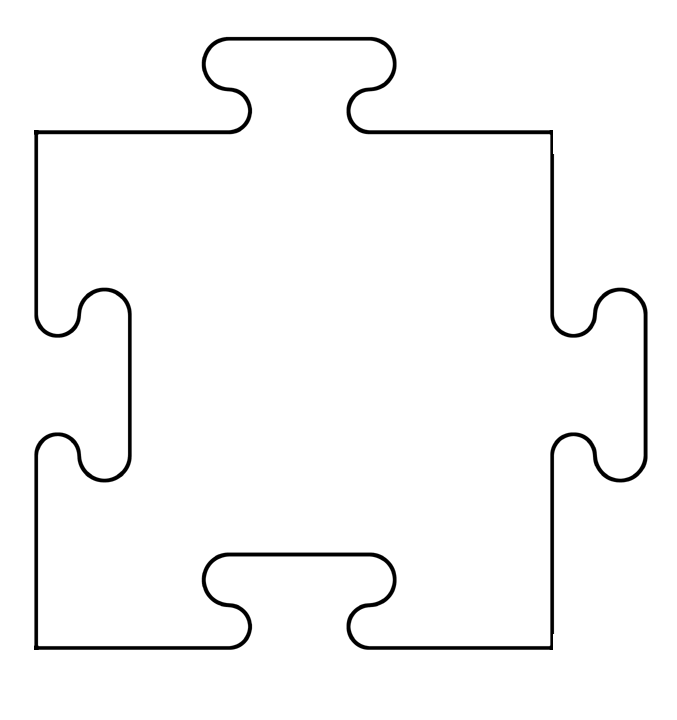 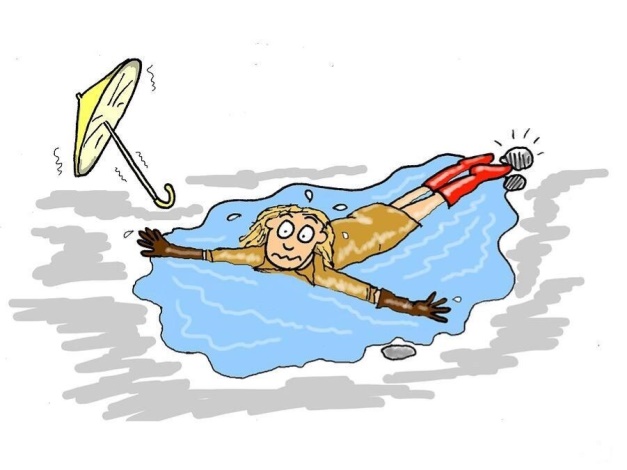 ЛУЖА
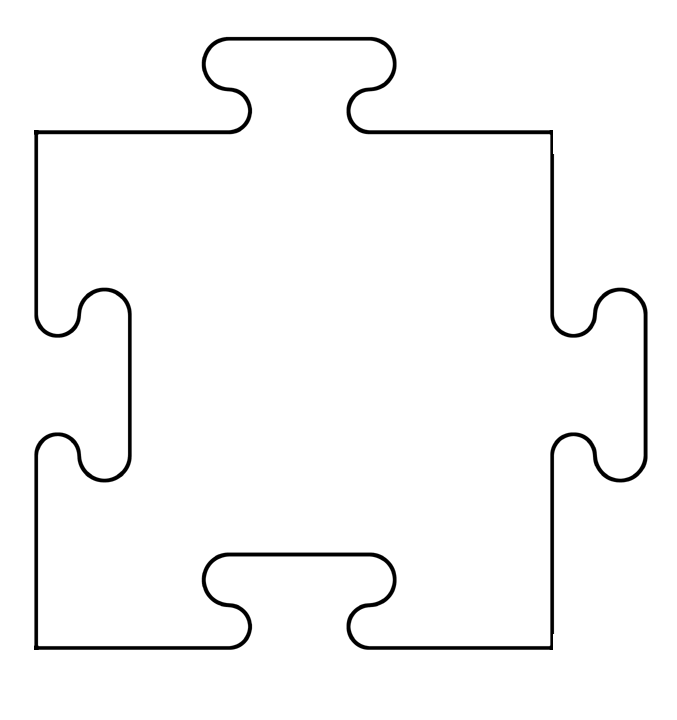 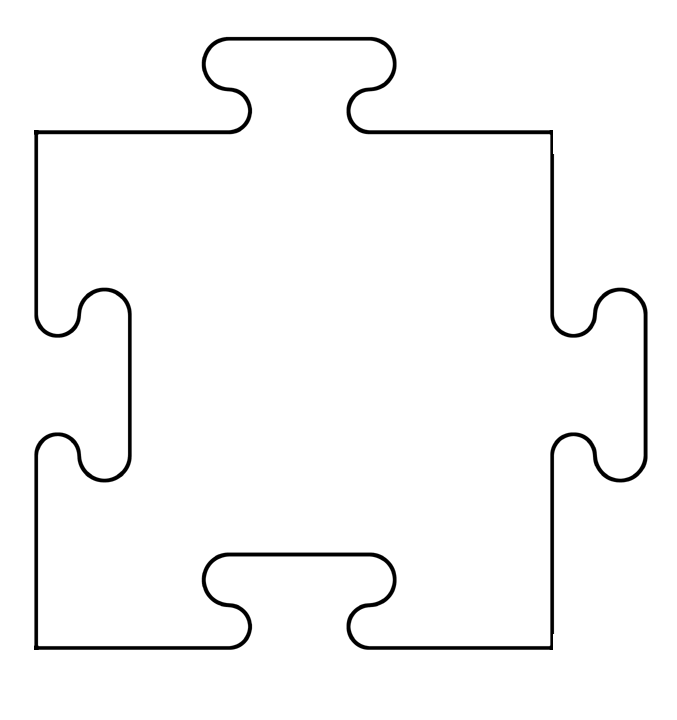 По деревьям кто-то прыгал
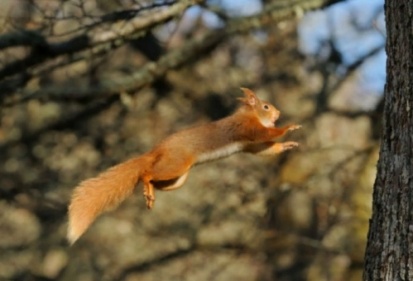 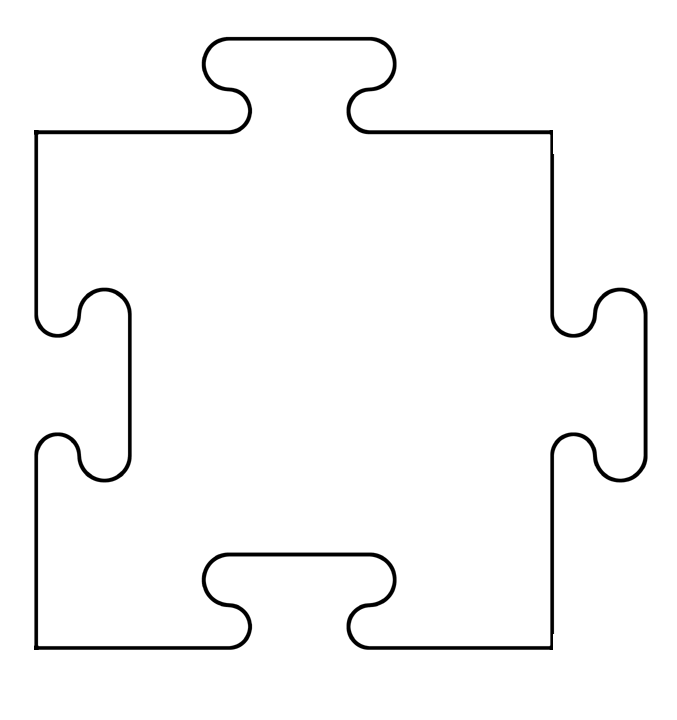 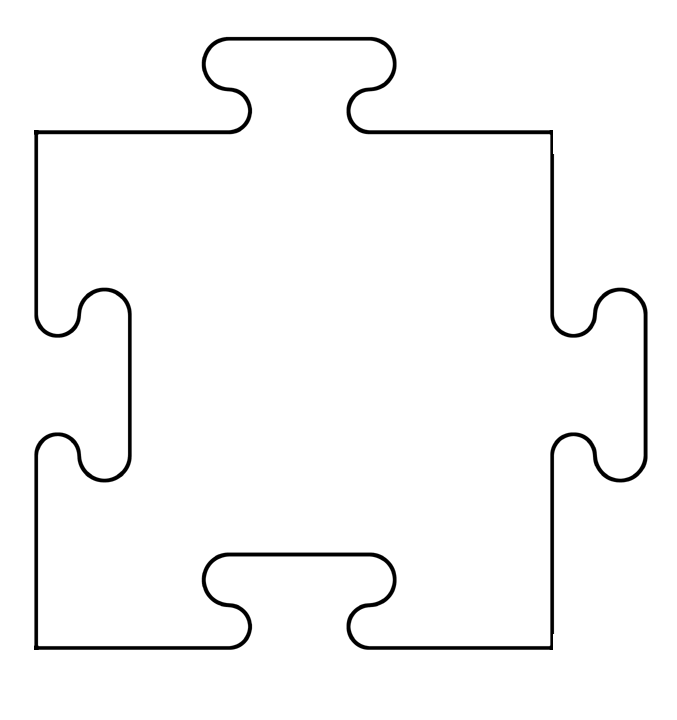 Оказалось,     БЕЛКА
SQUIRREL
   (сквирел)
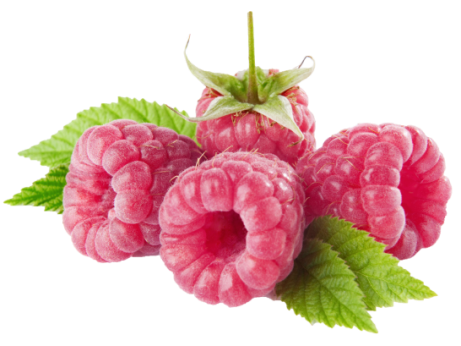 RASPBERRY
   (рАзбери)
Разбери МАЛИНУ
МАЛИНА
Прыг-скок, 
прыг-скок 
ЛЯГУШКА 
по английски
FROG
(фрог)
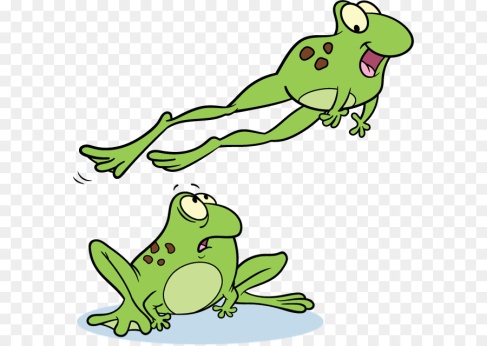 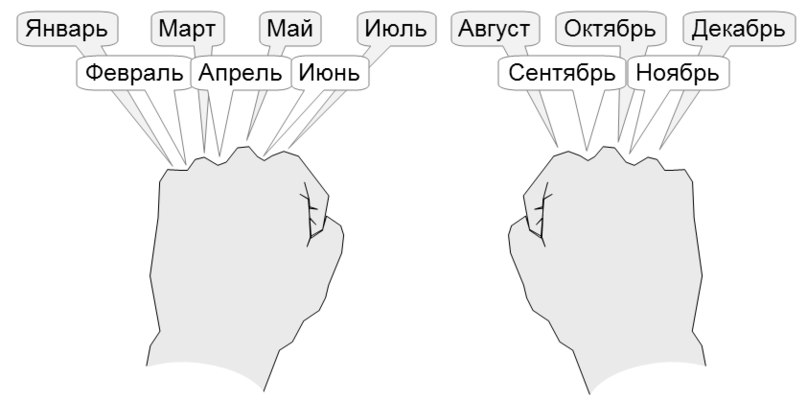 Мнемотехника (или мнемоника) - от греч. mnemonikon - искусство запоминания, означает совокупность приёмов и способов, облегчающих запоминание и увеличивающих объем памяти путём образования искусственных ассоциаций.
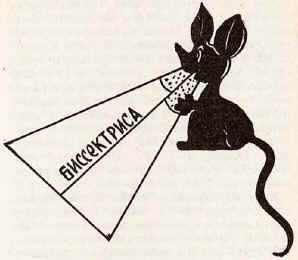 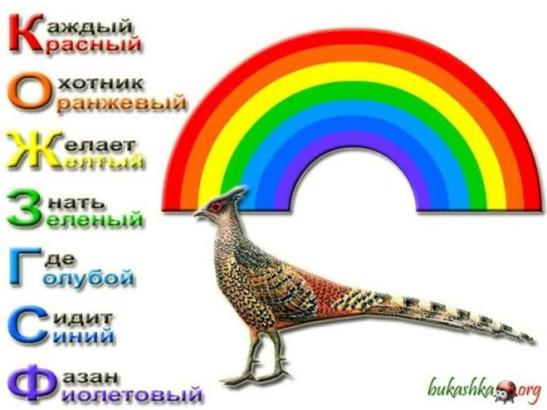 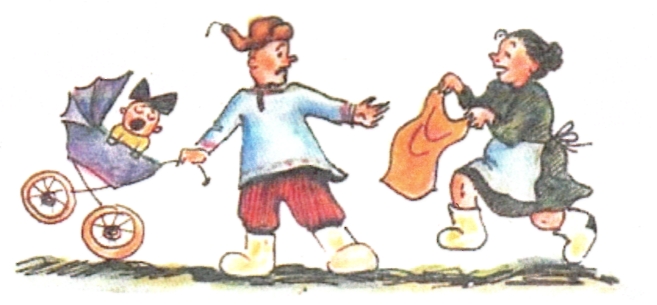 Иван
Родил
Девчонку
Велел
Тащить
Пелёнку
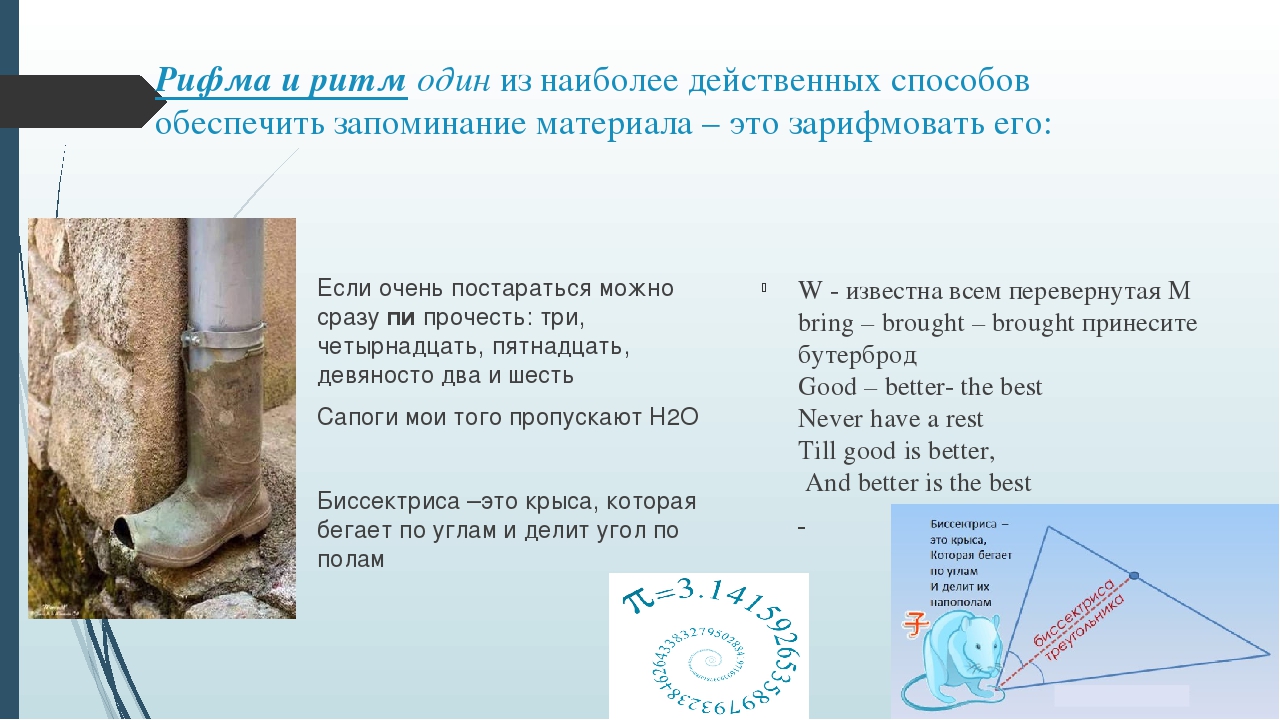 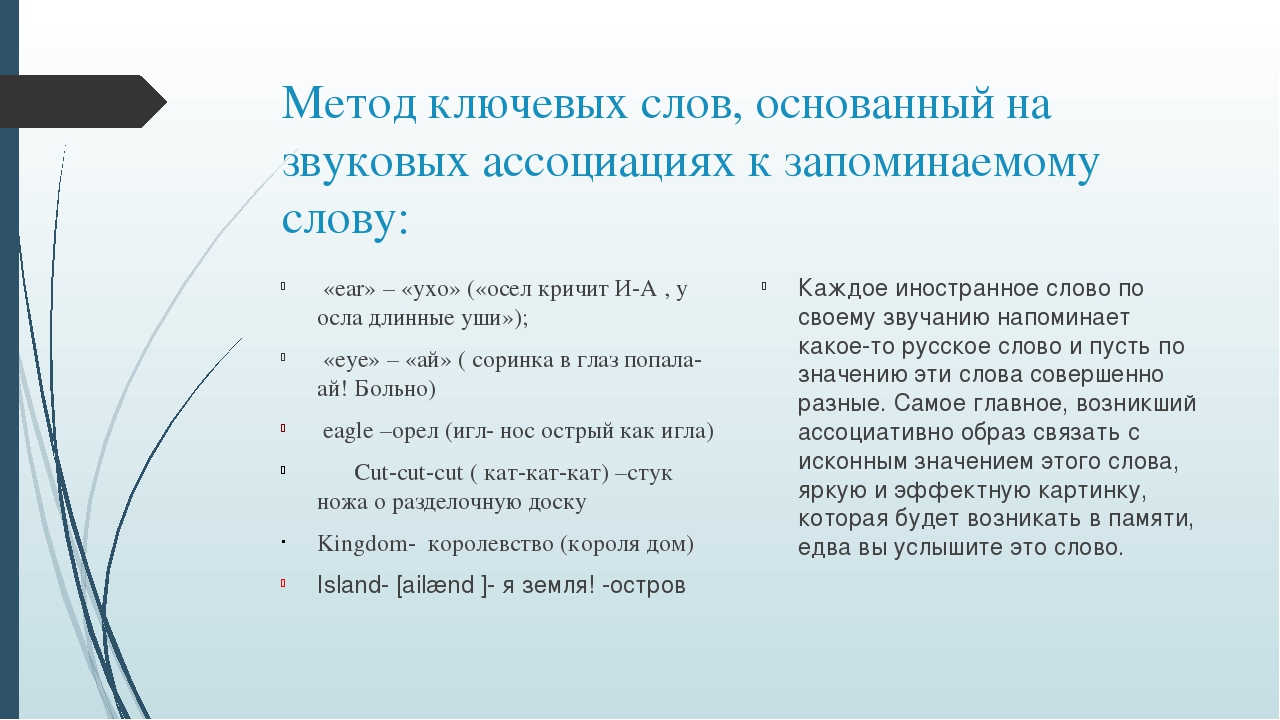 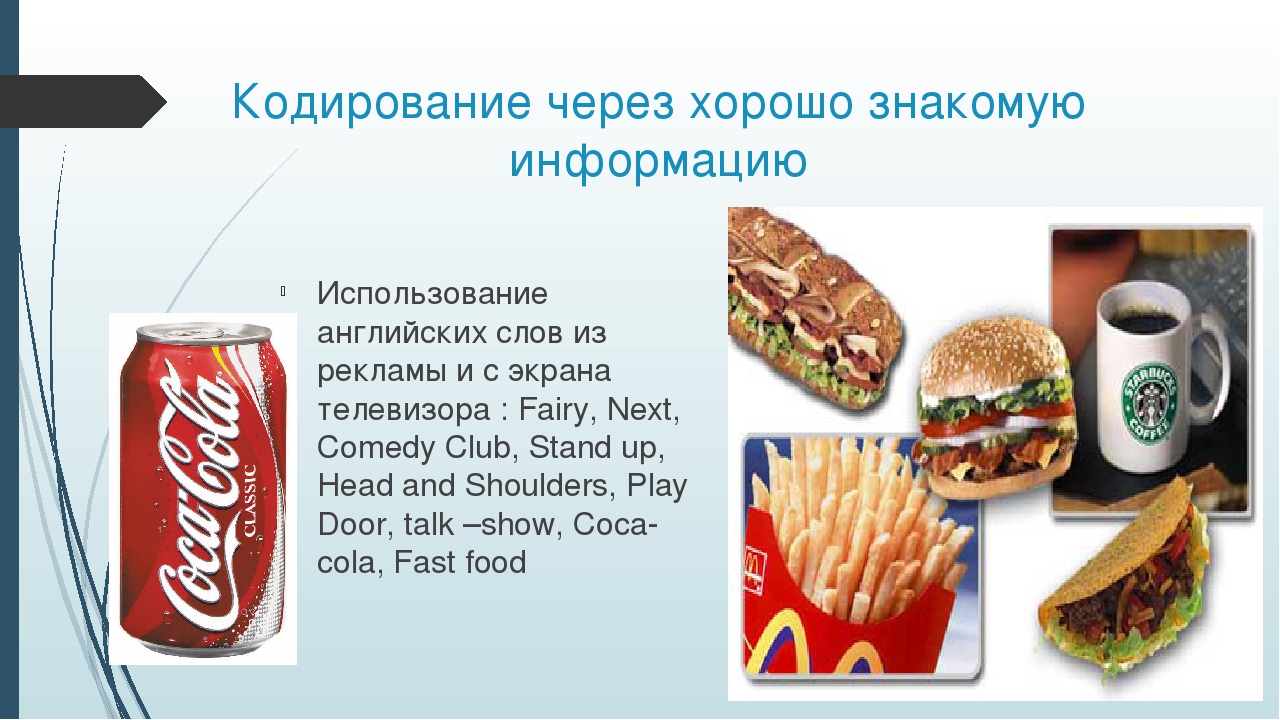 Лексический материал
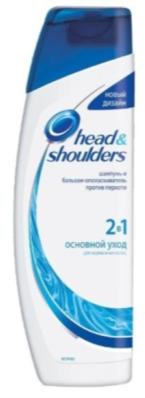 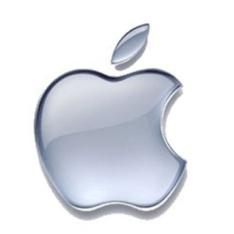 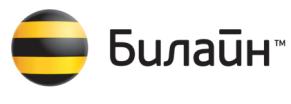 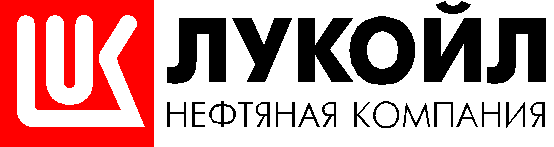 head - головаshoulder - плечо
bee - пчела
oil - масло, нефть
apple - яблоко
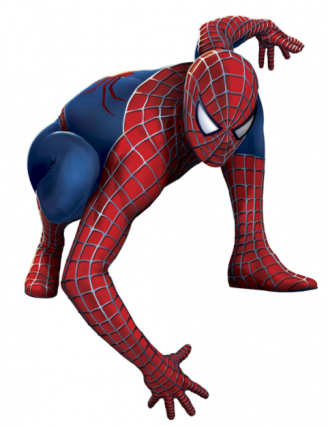 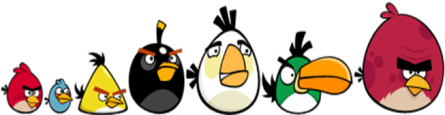 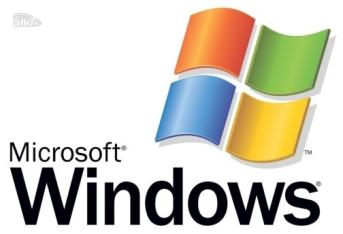 angry – злой, bird - птица
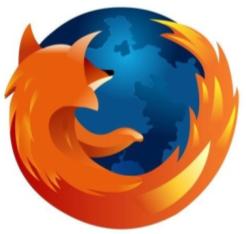 fire - огоньfox - лиса
window - окно
spider - паук 
man - человек
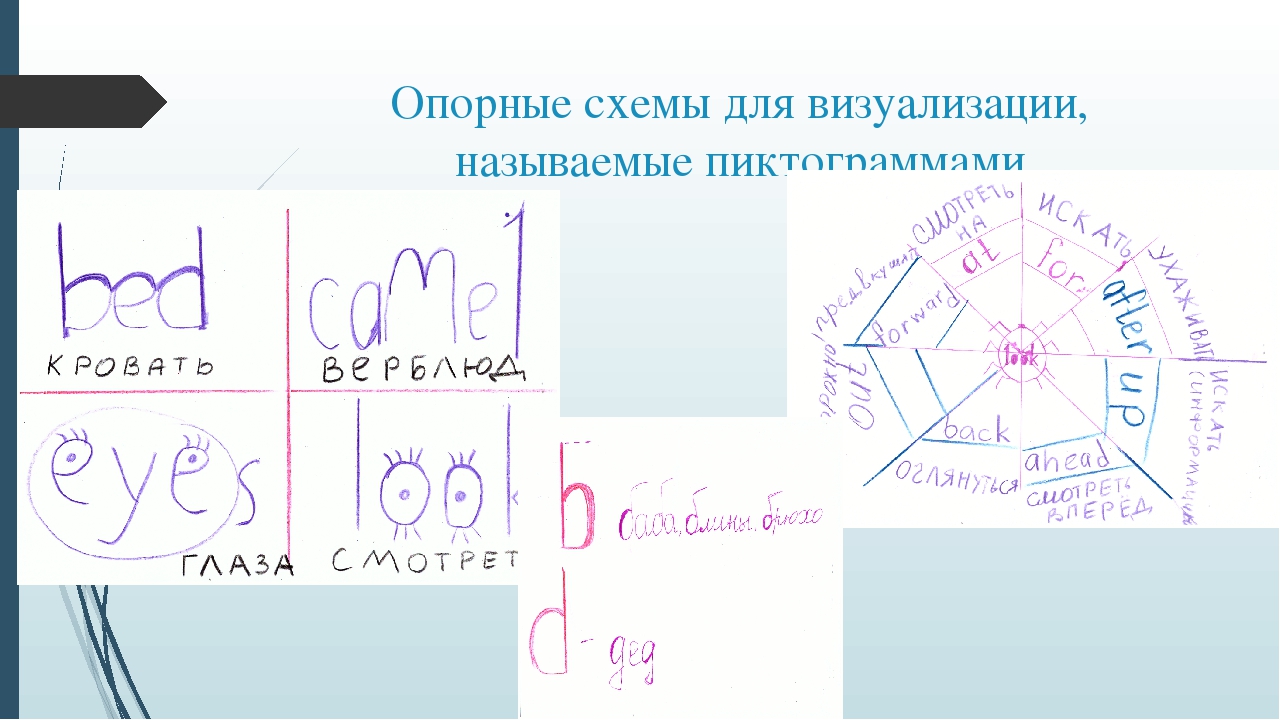 Мнемоническое повторение
Первое припоминание   -  через 10-60 мин.
Второе  –  через 3 часа после последнего.
Третье  – через 6 часов после последнего.
Четвертое  –  на следующий день, утром.
      
     После такого закрепления связей
	они могут быть сохранены в памяти около 
	полутора месяцев.

     Мнемоническое повторение осуществляется не для запоминания, а для закрепления информации. Повторить слово надо 4 раза. В классике – 14 раз.
Алгоритм обучения
Алгоритм обучения
Мнемотехника помогает развивать: 
ассоциативное мышление
зрительную и слуховую память
зрительное и слуховое внимание
воображение
связную речь
обеспечивает развитие коммуникативной компетенции учащихся
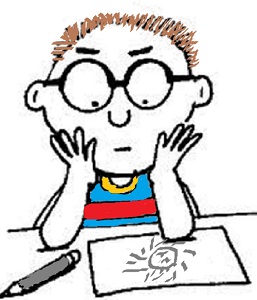 Спасибо за внимание